Séquence 22 – séance 3
Comment définir complètement
un projet ?
Présentation de la séance
Le diagramme des blocs interne décrit les liens entre les composants internes du système et les éléments de son environnement. Commençons en nous concentrant sur la partie extérieure du système :
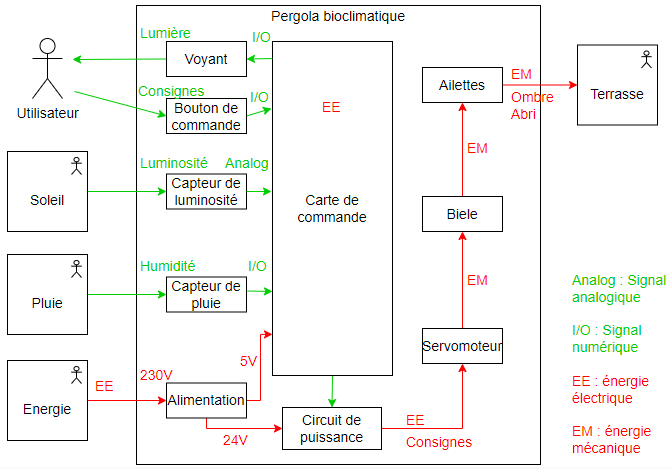 Le diagramme des exigences
A vous de transposer ce travail au projet !